第三节 扭矩及扭矩图
1
Me
Me
1
Me
T
Me
T
1. 扭矩及扭矩图
圆轴横截面上的扭矩T 可利用截面法来计算。
T = Me
T
(+)
T
(-)
扭矩的正负可按右手螺旋法则确定：扭矩矢量离开截面为正，指向截面为负。
例题5-1 一传动轴如图，转速            ,试作轴的扭矩图。
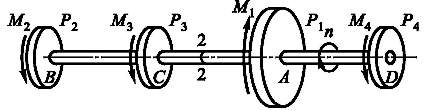 解：1. 作用在各轮上的外力偶矩
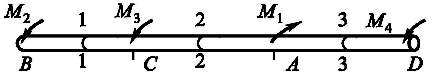 M1 = 15.93  kN.m
M2 = M3 = 4.78 kN.m
M4 = 6.37 kN.m
BC段内：
(负)
CA段内：
AD段内：
2. 计算各段的扭矩
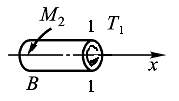 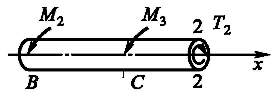 注意这个扭矩是假定为负的
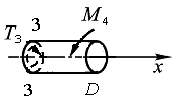 3. 作扭矩图
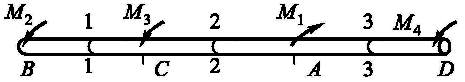 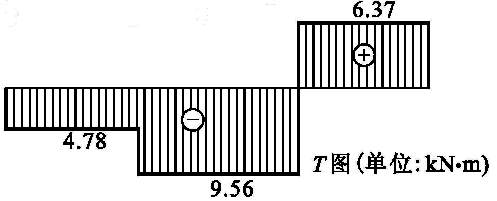 由扭矩图可见，传动轴的最大扭矩Tmax在CA段内，其值为9.56 kN·m。
The End